Социальный проект для учащихся 9-10 класса ГКОУ РД «Сангарская СОШ Лакского района» 
Руководитель проекта: учитель истории Гасанова М.М.
Срок реализации проекта: с 1 марта по 1 мая 2017г.
Тема проекта : 
          «Ветераны живут рядом».
Цель проекта: привлечь внимание детей и подростков к проблеме сохранения памяти о людях и событиях Великой Отечественной Войны.
        Актуальность проекта: социальная поддержка ветеранов, воспитание внимательного отношения к людям старшего поколения, желания заботиться о них, воспитание чувства патриотизма и гражданственности.
План проекта
1.Введение.
2.Социологический опрос.
3.Самостоятельные               исследовательские работы.
4. Адресная помощь ветеранам и пожилым людям.
5.Экскурсии в краеведческие музеи(онлайн).
6.Встречи с ветеранами войны.
7.Просмотр художественных фильмов о войне.
8.Акция «Память сердца»
9.Новая инициатива-альбом.
Описание форм и методов работы.

В проекте использованы поисковый и исследовательский методы, игровая, творческая деятельность учащихся. Также использованы групповая и индивидуальная форма работы с использованием ИКТ
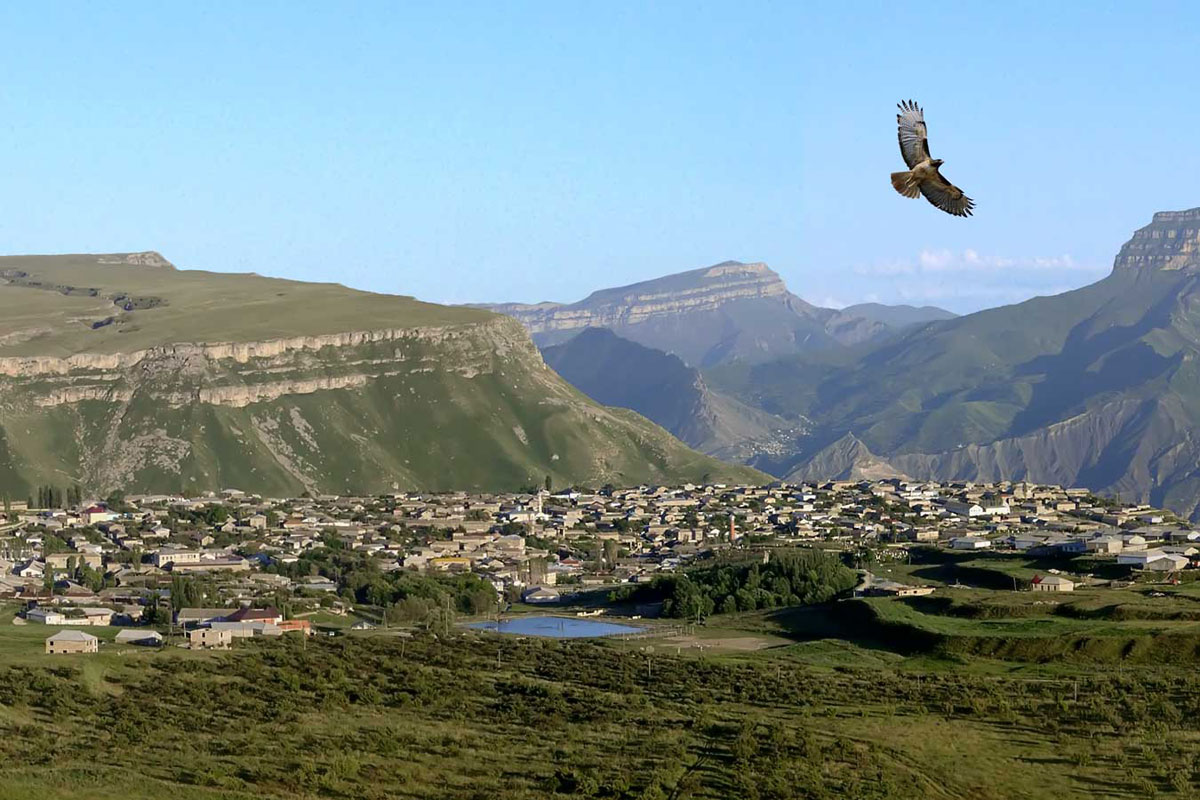 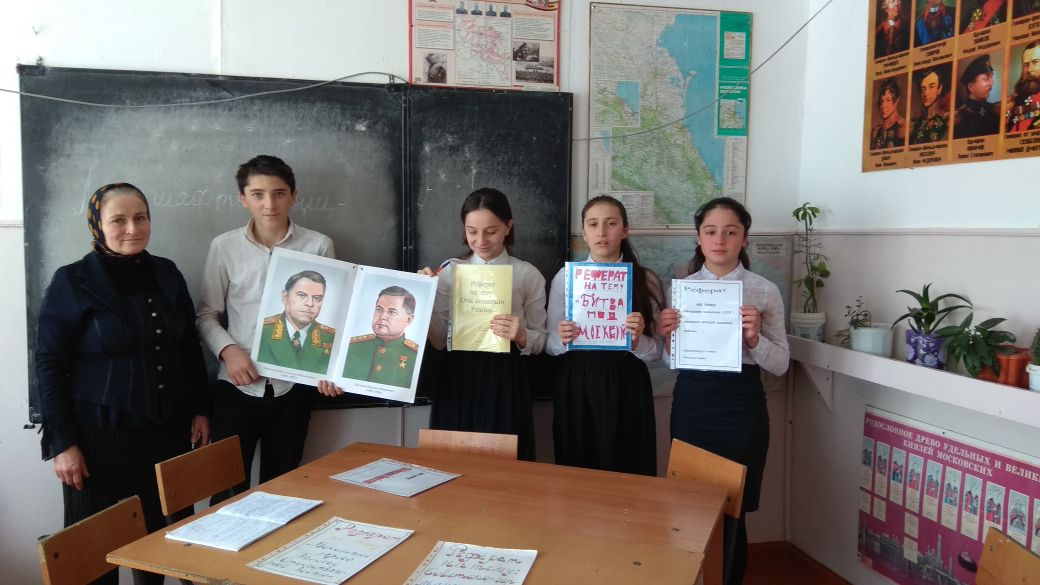 Дети помогают бабушке в огороде .
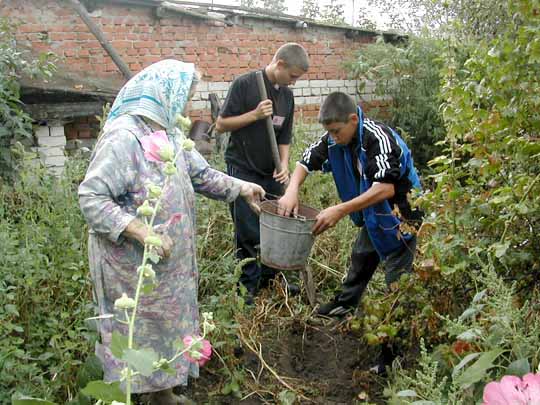 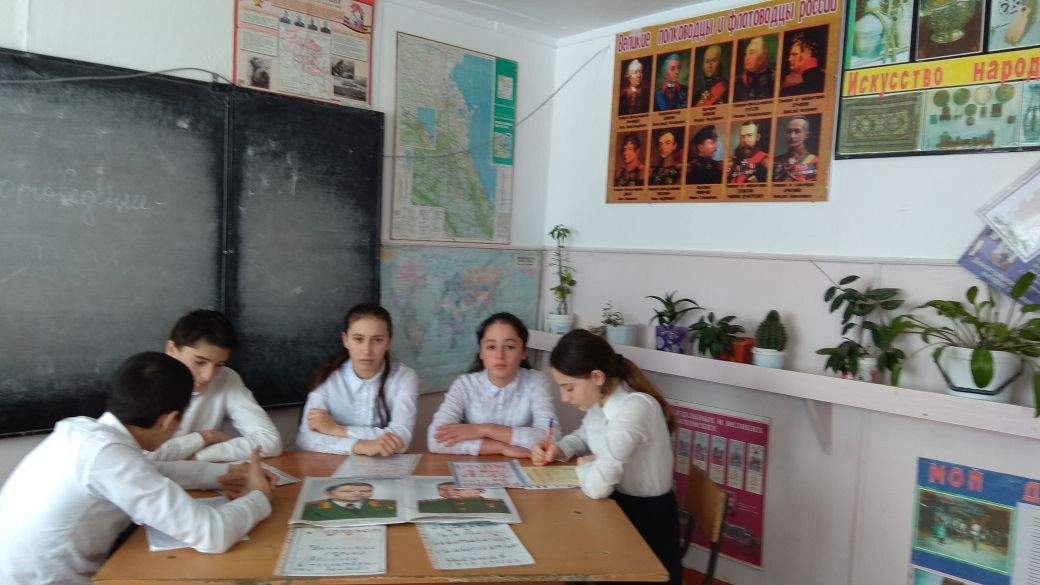 Мальчик помогает дедушке перейти дорогу
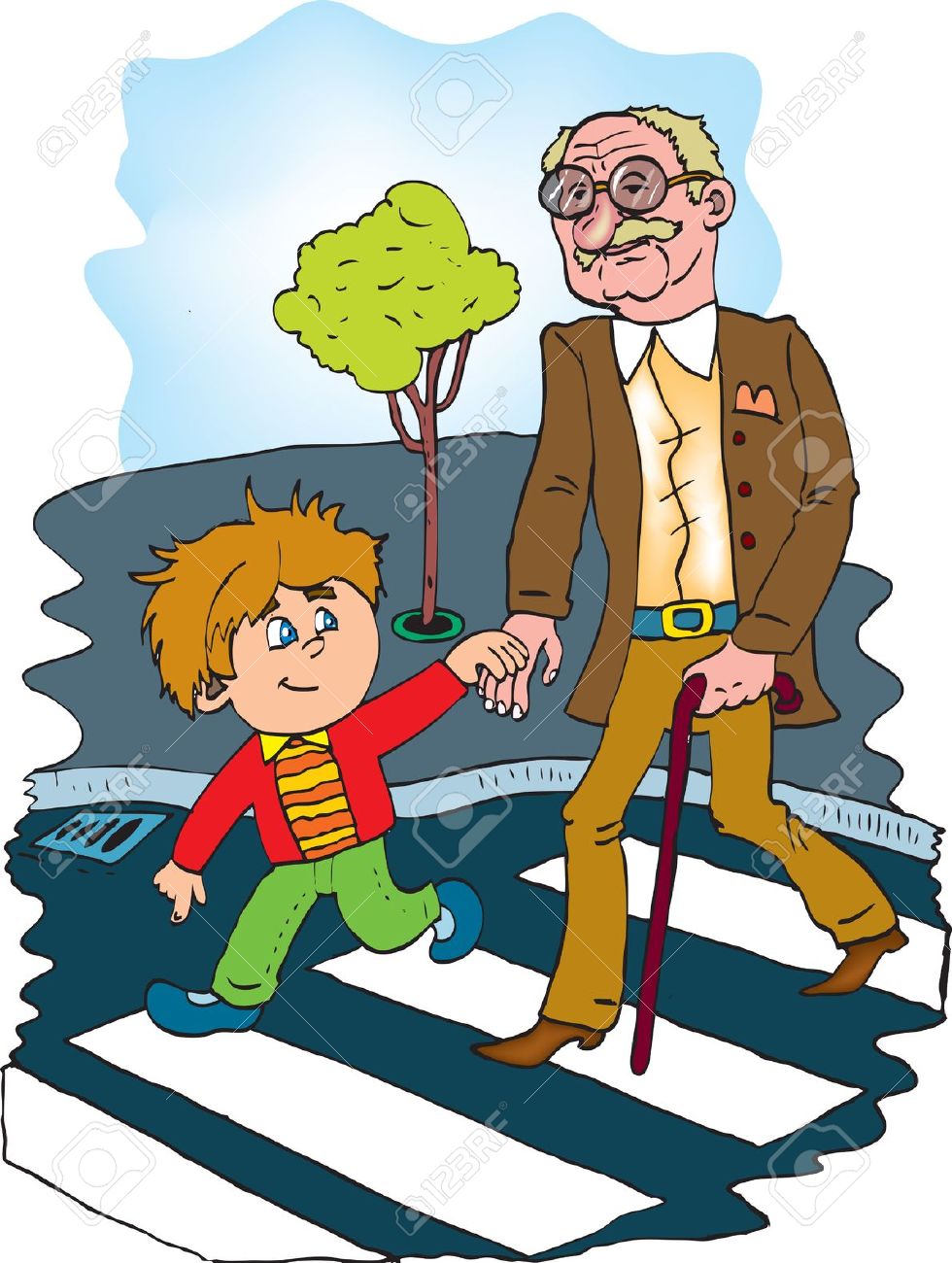 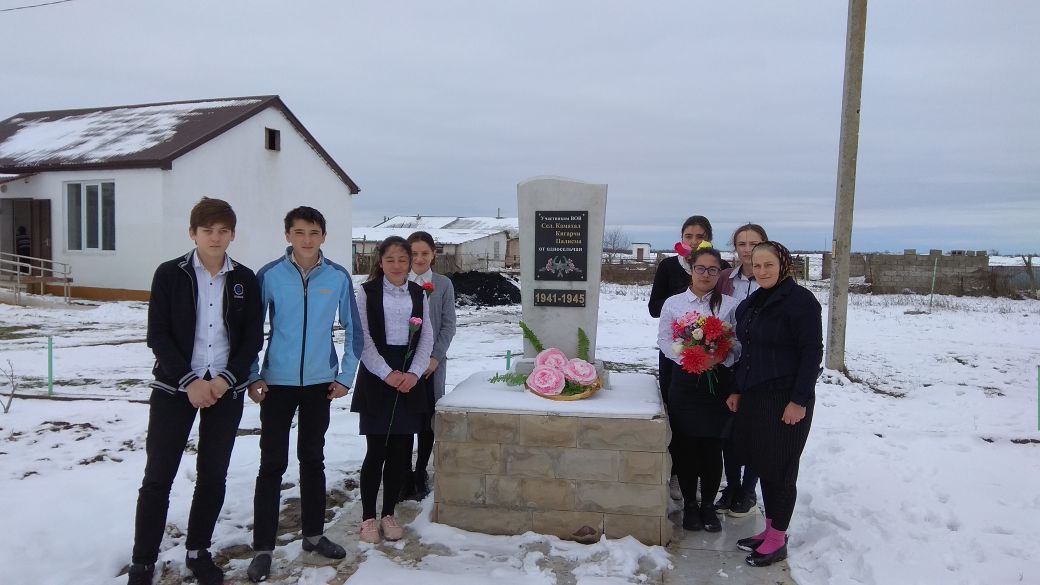 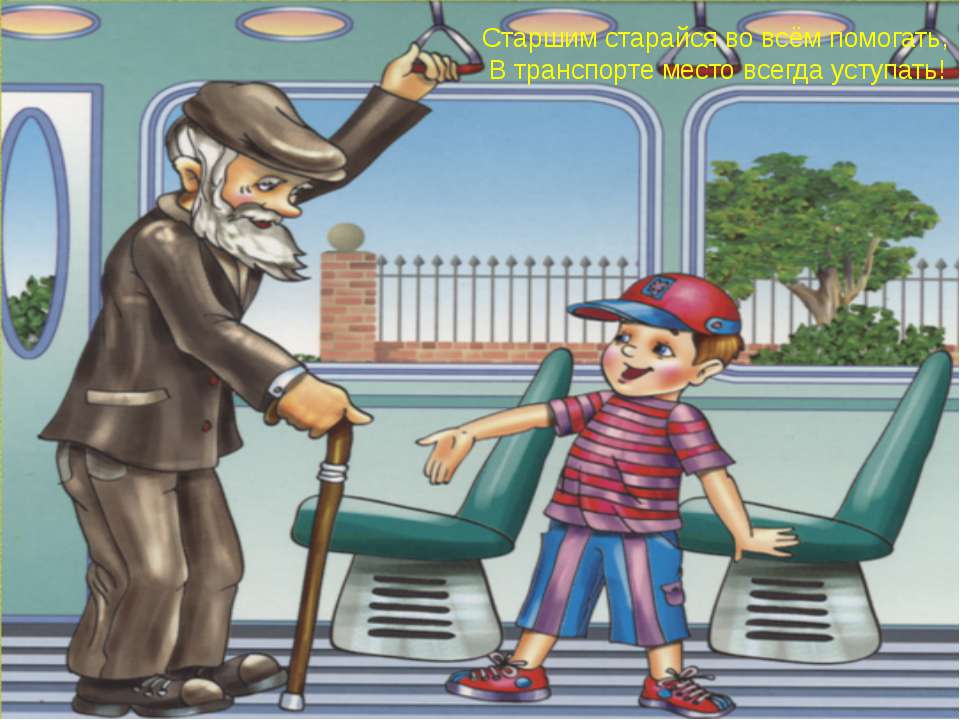 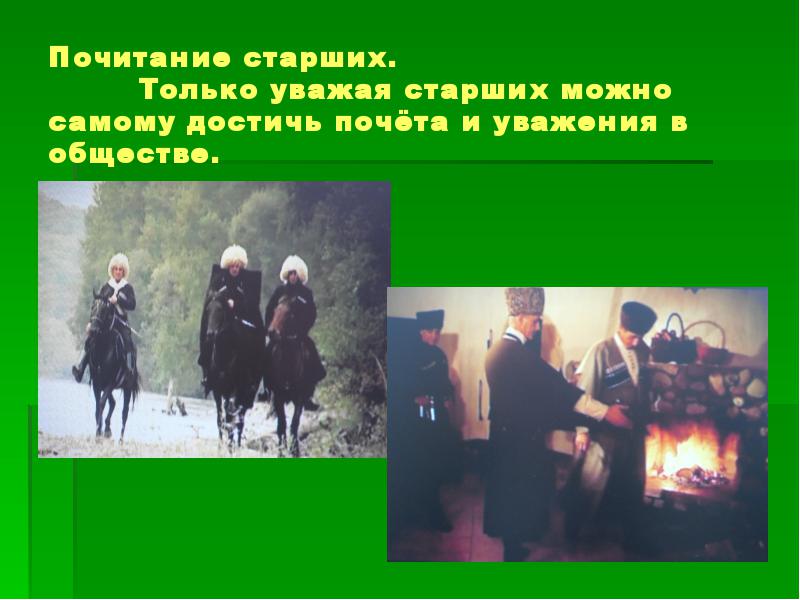 Ресурсы,                        
задействованные для реализации проекта:

   использованы ресурсы библиотеки, документальная и художественная литература, интернет-ресурсы, ресурсы семейных архивов, аудио и видео ресурсы, беседы с ветеранами войны, со старожилами села.